6 мая
Диктант
Запишите число, которое находится между числами 388 ,…., 390.
Запиши число, которое предшествует числу …., 112.
Запиши число, которое следует за числом 879,….
Запиши цифрами числа: 1сот.6дес.4ед., 6сот.2дес., 4сот.5ед..
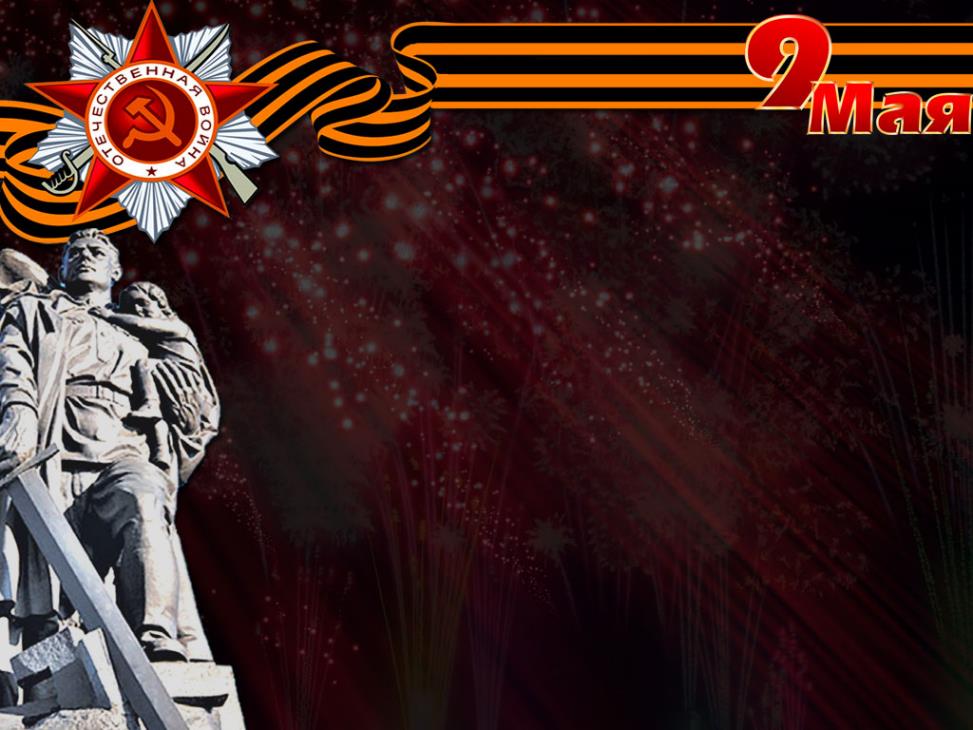 Чему равна сумма 88 и 4?
Найдите разность 80 и 41.
Делимое 45, частное 5. Чему равен делитель?
Произведение чисел 72. Один из множителей равен Чему равен другой множитель?
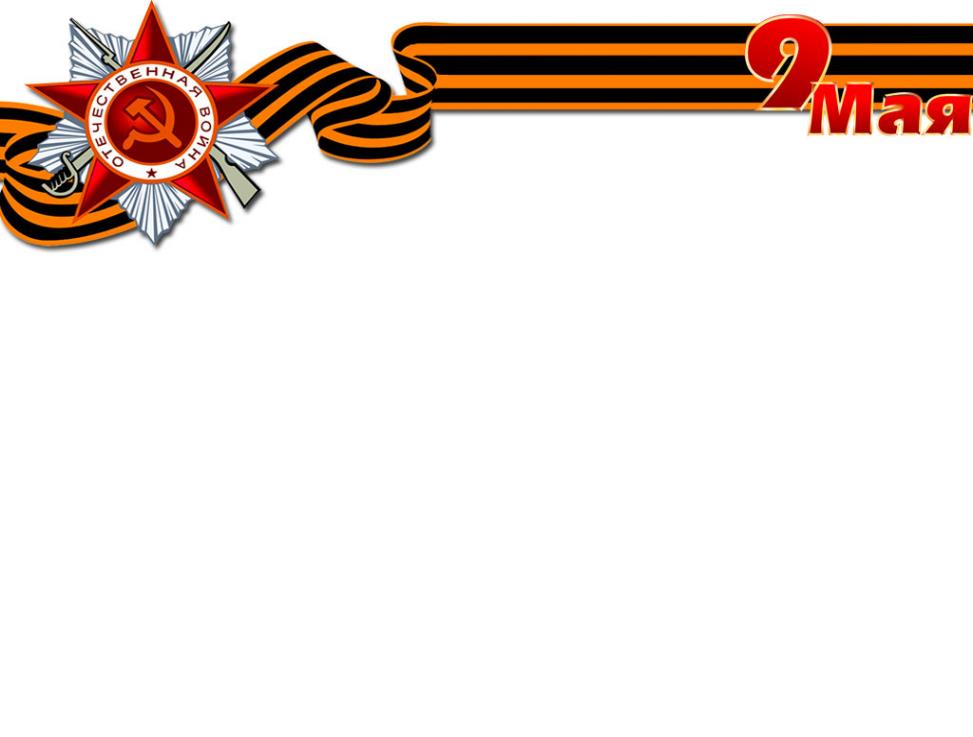 Запишите в виде суммы разрядных слагаемых: 218.
Запиши число, у которого  десятков 4, сотен – в 2 раза меньше, а единиц – 0;
Запиши число, у которого  разряд сотен содержит 6 единиц, а разряд десятков и разряд единиц – по 4 единицы.
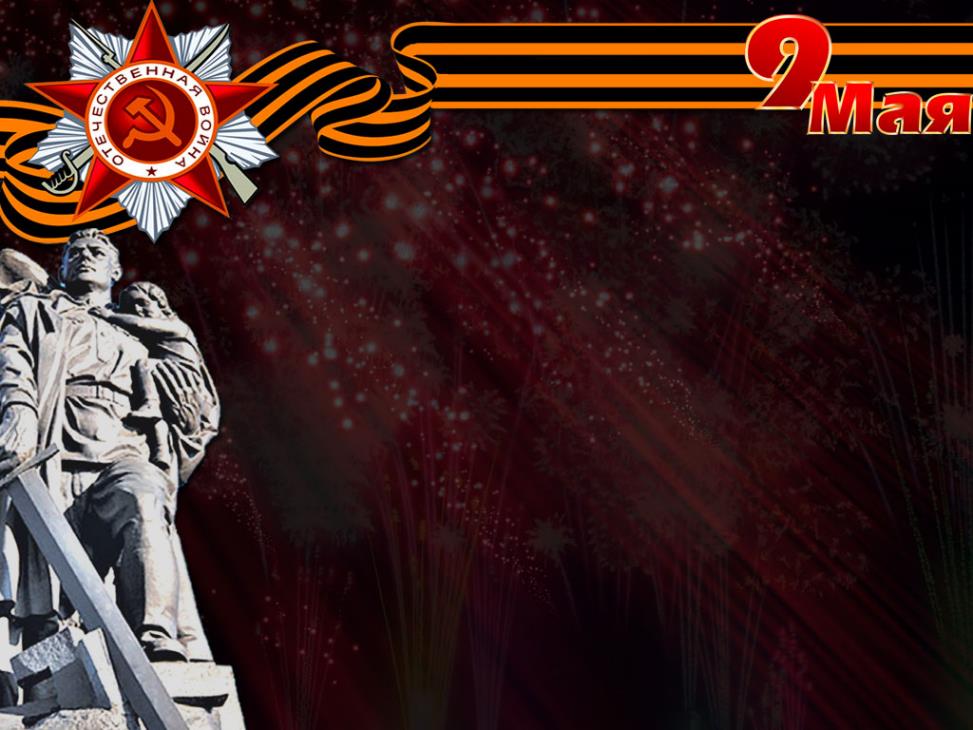 Запиши столбиком и реши:
678:3     138• 4     567+145      724-148